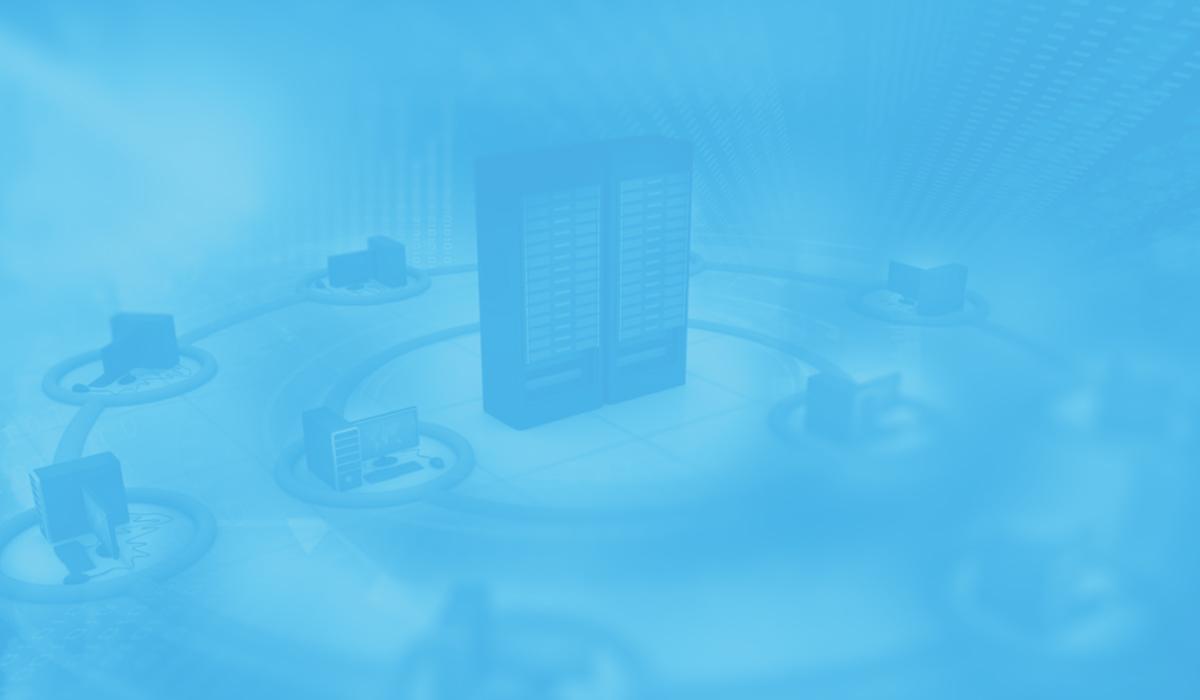 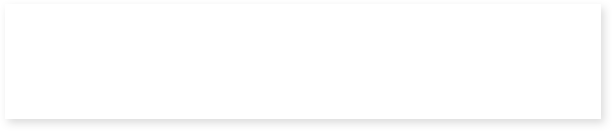 System View Inc.
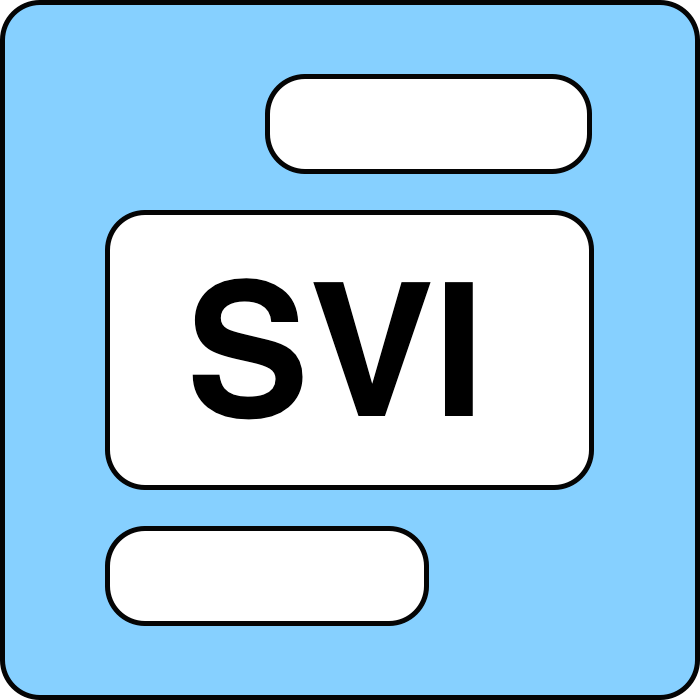 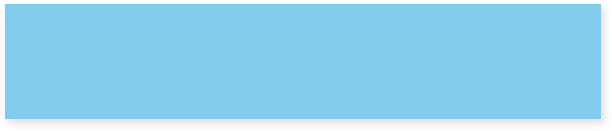 System View Inc. Confidential
Problem
Embedded Systems
Getting Increasingly Complex
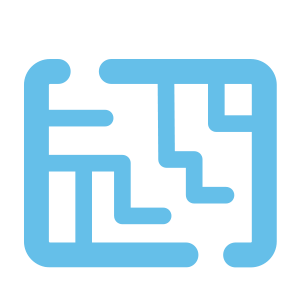 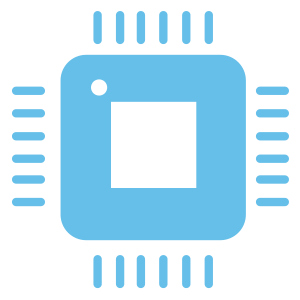 System Design Span Multiple Chips (CPUs, GPUs, FPGAs, DSPs ….)
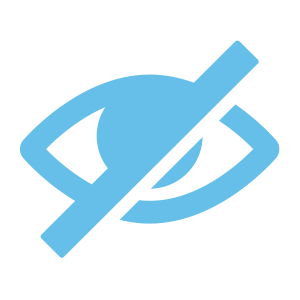 Difficult to Integrate, No Visibility
No Universal Tool Exists for Integration
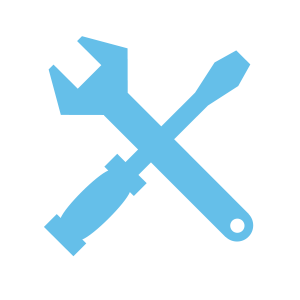 [Speaker Notes: Continued push towards higher integration 
2) FPGAs see the variety of Systems . FPGAs are not alone in system. ,. FPGAs are used for I/O s .  Horizontal tool support 
3) Interfaces difficult to bring-up & debug. 2 Cavium + 56 FPGA
4) Multi-level failure software (thread-locking) , hardware  (fifo overflow), data corruption .. Don’t know what is going on
4) What-if requires massive changes
5) Project failed due to long integration time.]
Solution: Visual System Integrator
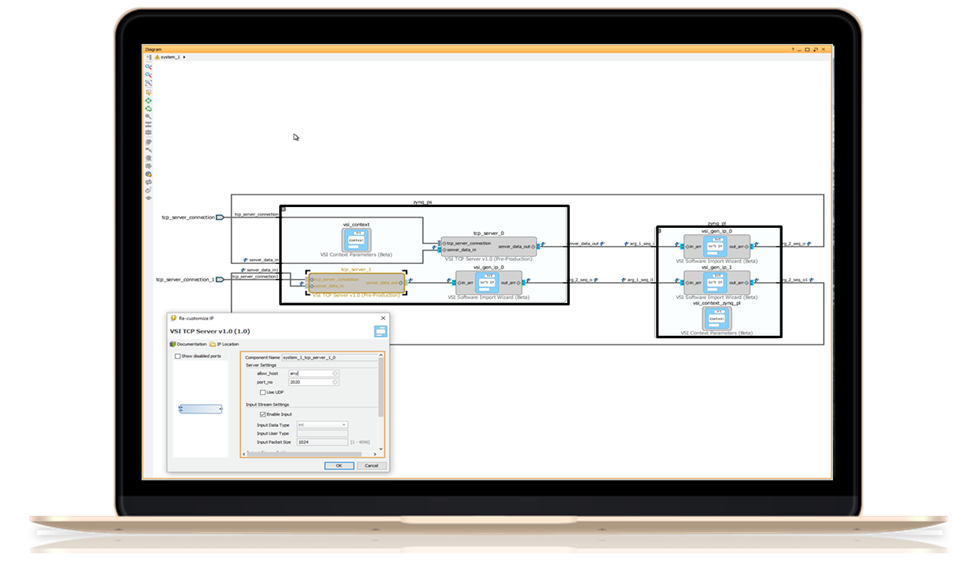 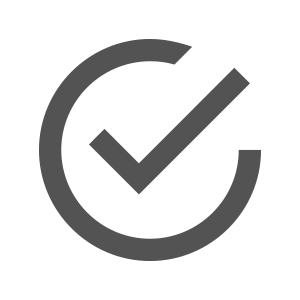 Rapid, visual application development:
Describe Hardware platform.
Develop Application(Import C/C++/RTL blocks connect them)
Automatic code generation for the complete system(Software/Hardware projects, drivers, DMAs)
Get unprecedented Transaction level visibility at runtime
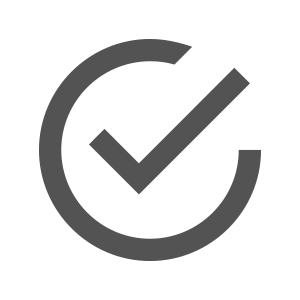 Focus on your application, not the platform & firmware!
[Speaker Notes: Why Visual ? Natural people draw diagrams to describe their systems . NI (Labview) & Mathworks (Simulink)
Increases ease  of use &  raise the abstraction without loosing I/O advantage / differentiation . Raising to much can cause questions 
Enable both FPGA skilled & Software skilled
System level visibility important, chip level debug available hard to correlate events from across the system (light weight monitoring), no jtag
5)   Components come-in out of order. Two benefits  our tool used in portions only , increases adoption]
Design Visualization : Platform & System Layers
Platform Layer
Board level Physical Hardware 
Express connections & transport between Physical entities
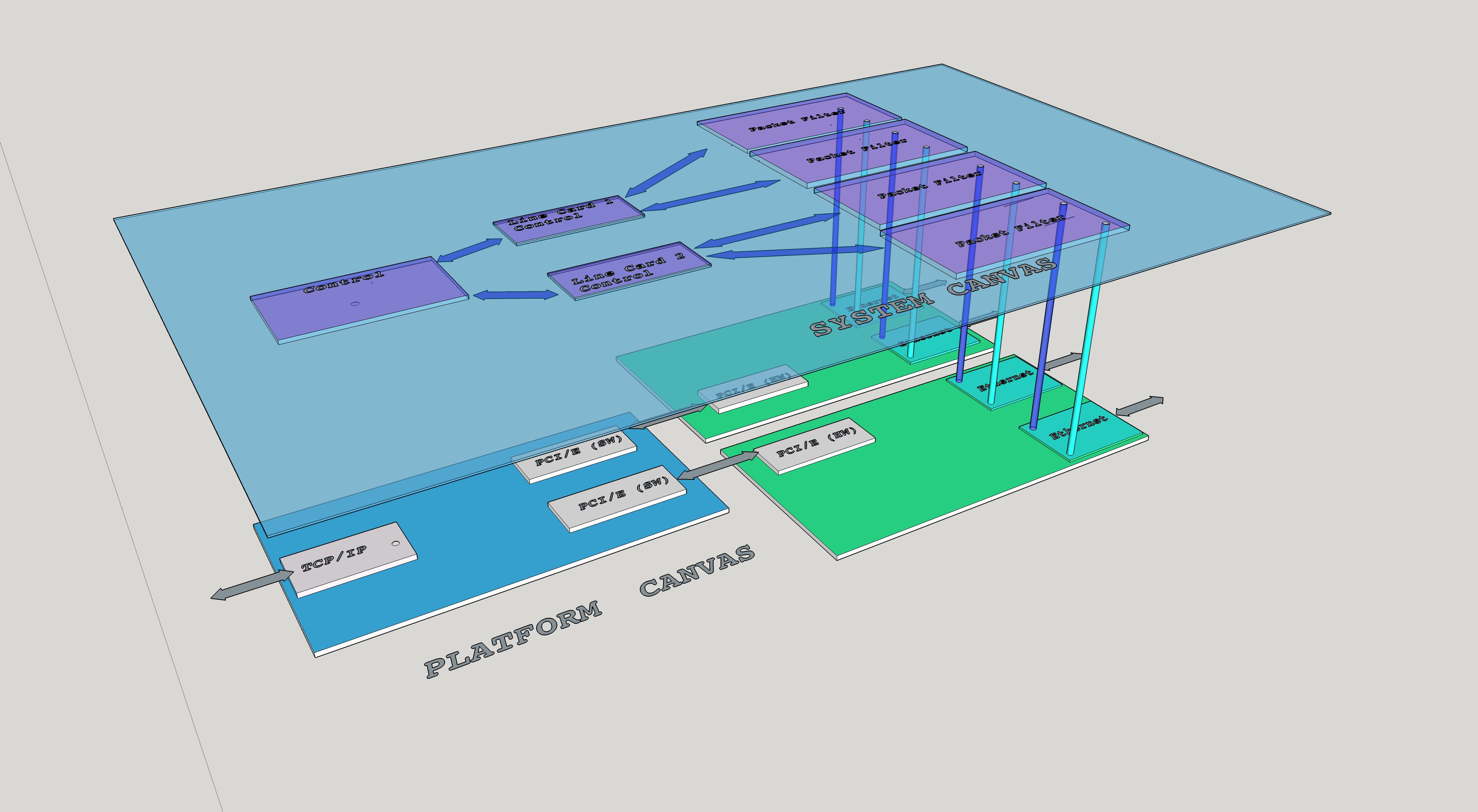 Application / System Layer
Easily add logical blocks 
Import C/C++/Java or Python code
Connect blocks to express dataflow
[Speaker Notes: Why Visual ? Natural people draw diagrams to describe their systems . NI (Labview) & Mathworks (Simulink)
Increases ease  of use &  raise the abstraction without loosing I/O advantage / differentiation . Raising to much can cause questions 
Enable both FPGA skilled & Software skilled
System level visibility important, chip level debug available hard to correlate events from across the system (light weight monitoring), no jtag
5)   Components come-in out of order. Two benefits  our tool used in portions only , increases adoption]
Visual System Integrator: Work Flow
Describe
Hardware 
Platform
(Import Existing)
Software Projects
Eclipse, Qt, VC++ , …
Compile 
Platform
Runtime , Drivers & 
OS Configurations …
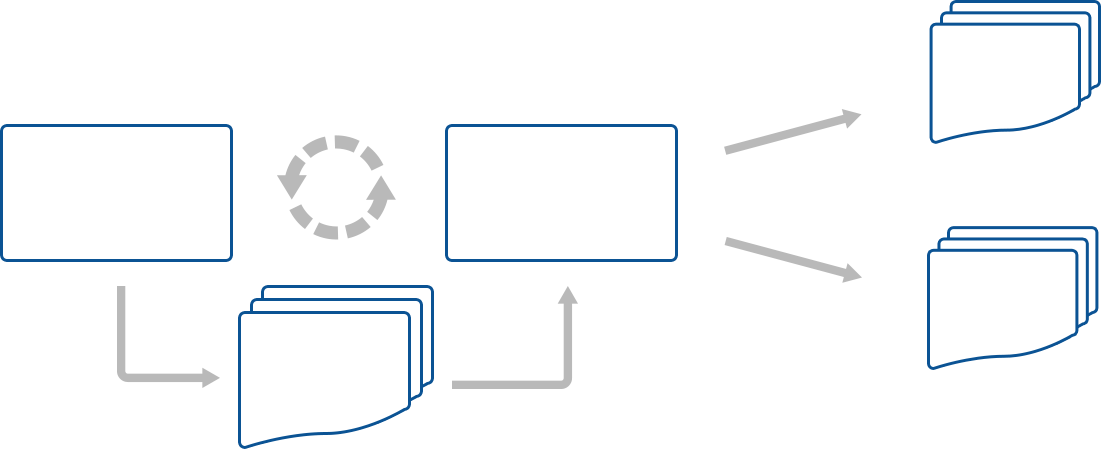 Compile Generate System
Platform
Meta data
FPGA
Projects
Develop
Application
System
Import 
Platform
VSI Built Systems
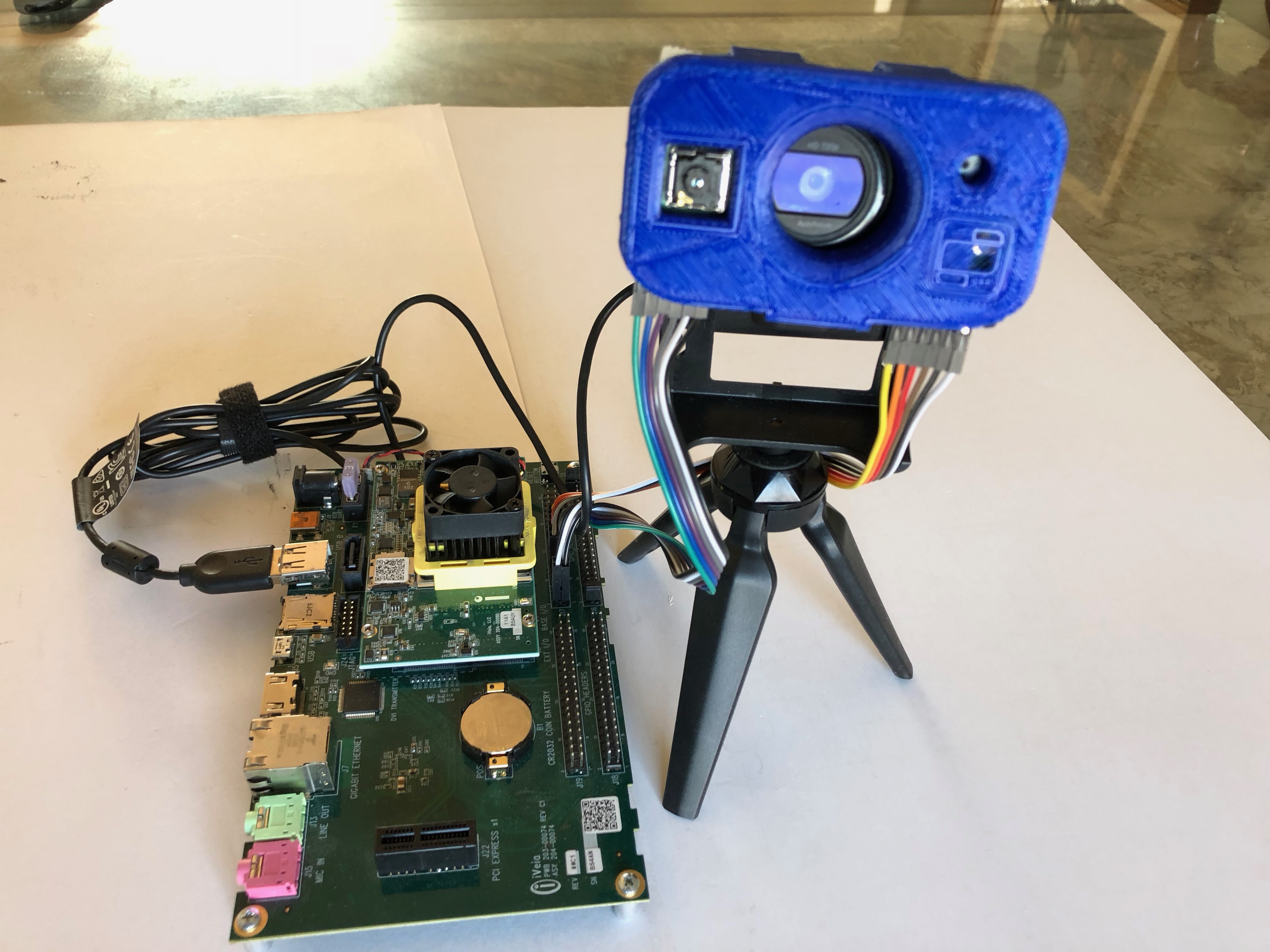 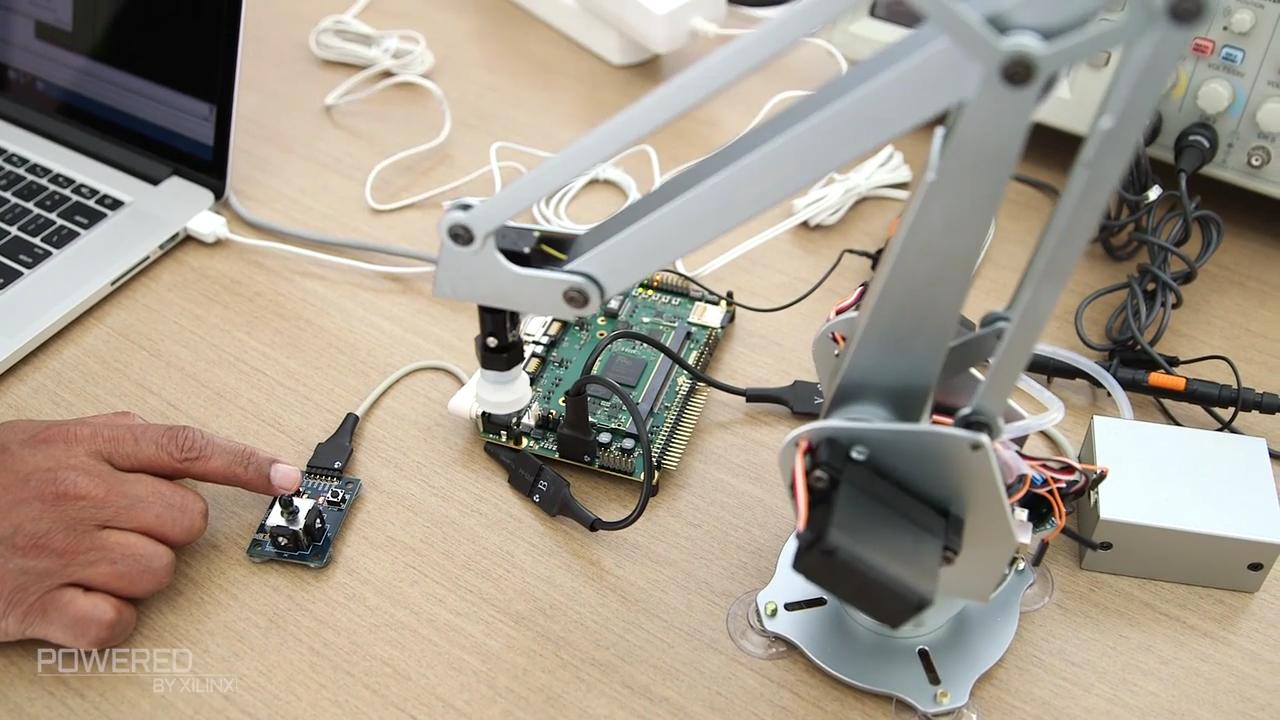 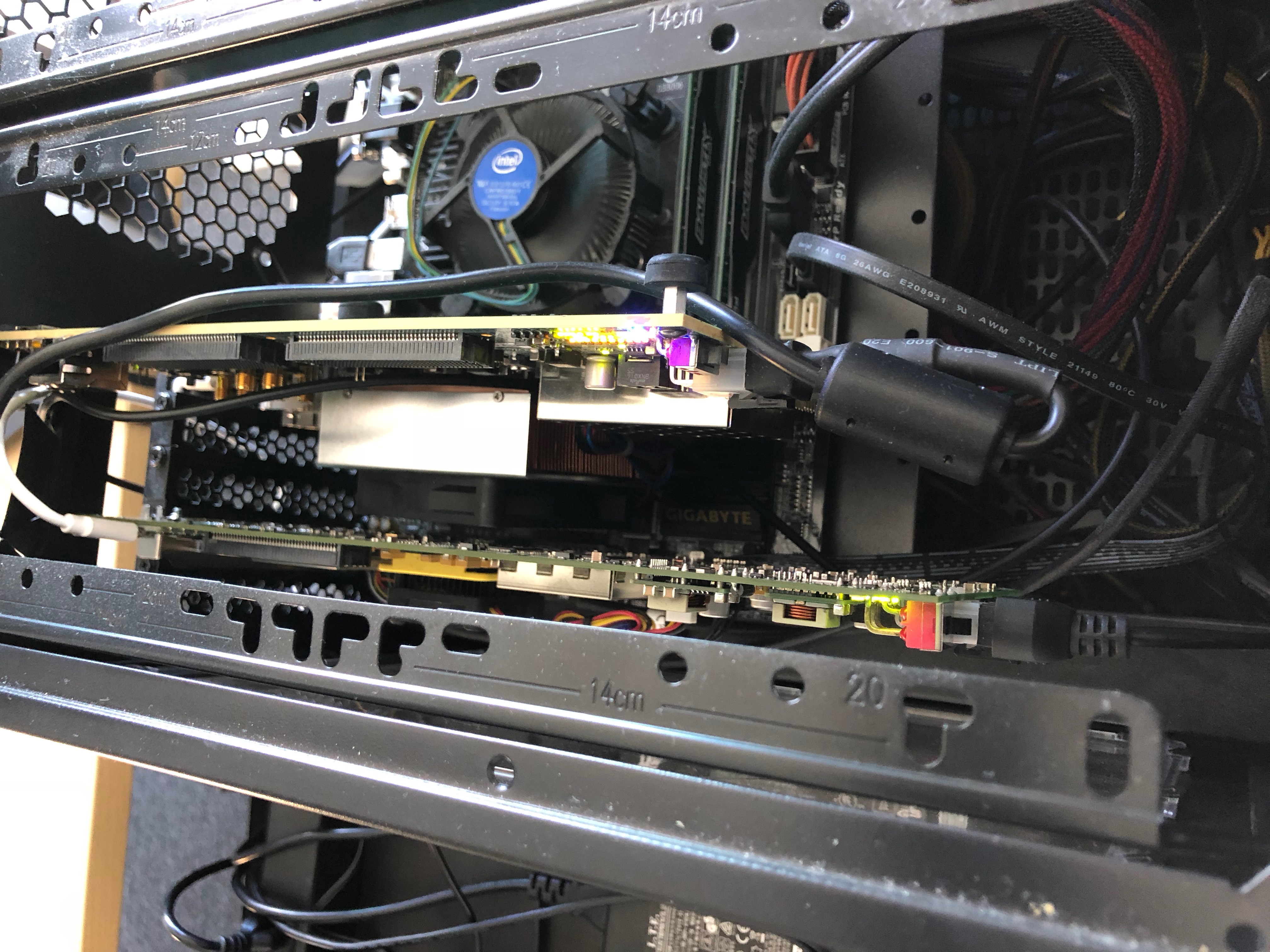 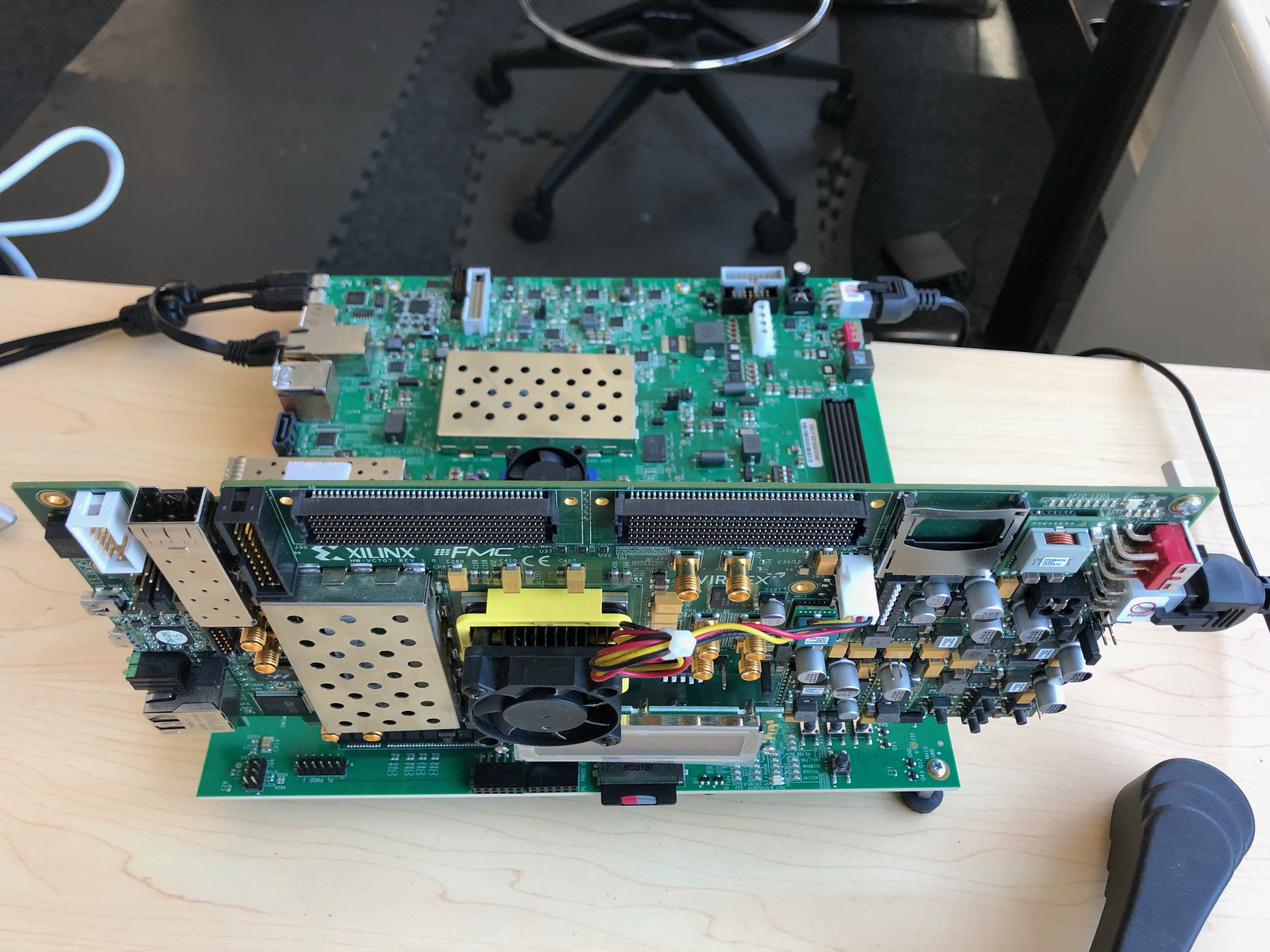 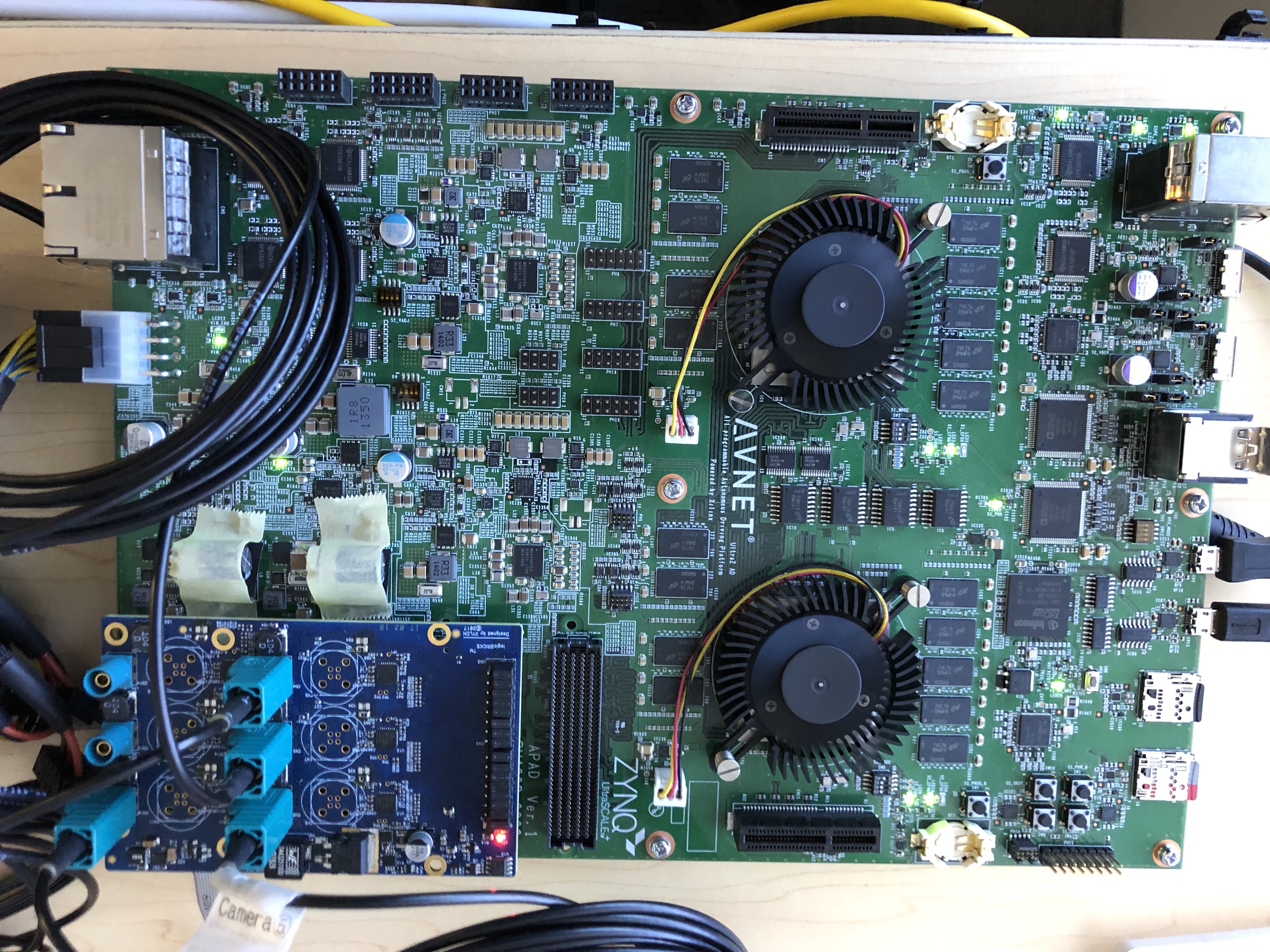 Load On Demand (Partial Reconfig)
Time multiplex hardware Resource [R5, FPGA Fabric … ]

 Dynamically change the behavior of a system

 Radar : Transmit, Receive or Communication
 Deep Learning: Reconfigure between Training vs Evaluation 
 Self Driving Car: Adapt to different driving /weather conditions 
Snow, Rain, Highway, City etc
Load On Demand
Load on Demand using Data-Flow
Gear
Spindle
Forward
Camera Display
Forward Camera
Processing
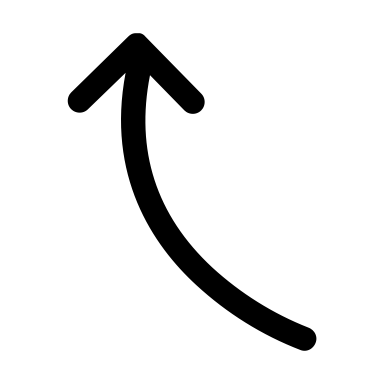 G1
Rear
Camera
Display
Rear Camera
Processing
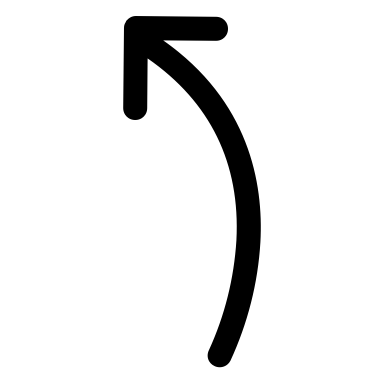 G1
Load On Demand
Load on Demand using Data-Flow
A
B
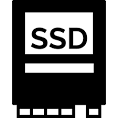 Fixed
Gear
Spindle
Forward
Camera
Display
vsi::runtime
Forward Camera
Processing
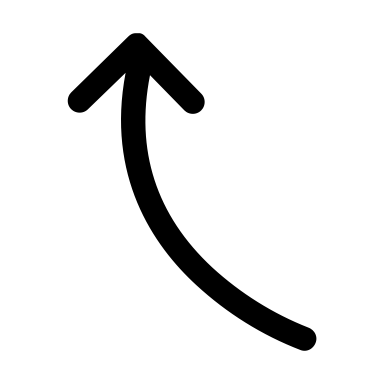 G1
Rear
Camera
Display
Rear Camera
Processing
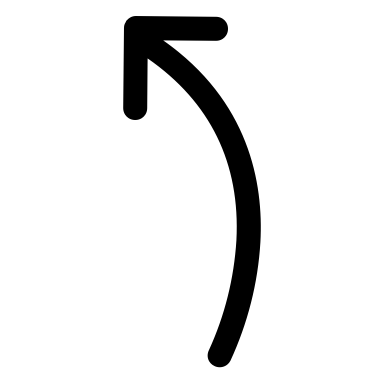 G1
Load On Demand
Application Development : Example
Import Platform
Develop Application
DSP
Function
User C/C++ Code
TCP
SERVER
Synthesizable
C/C++ Function
Synthesizable
C/C++ Function
FPGA
X86
FPGA
Library
Software
Library
C/C++
Functions
System Level Verification: Transport
Simulator
CPU
Emulator
Embedded
CPU
Shared
Memory
Transaction Based 
(DPI over TCP/IP)
Transaction Based 
(Transactor)
FPGA
PCI/e 
AXI (Zynq)
TCP/IP
CPU (X86)
FPGA
Aurora
Pin Muxing
PCI/e
System Level Verification
Simulator
C/C++
Java 
Python
C/C++
Java
Python
Synthesizable
C/C++
Synthesizable
C/C++
Synthesizable
C/C++
Synthesizable
C/C++
Synthesizable
C/C++
Synthesizable
C/C++
C/C++
RTL
RTL
RTL
RTL
CPU
Emulator
Embedded
CPU
FPGA
CPU (X86)
FPGA
Rapid Application Development using Visual System Integrator
Real Time tracking of Optical & Thermal images
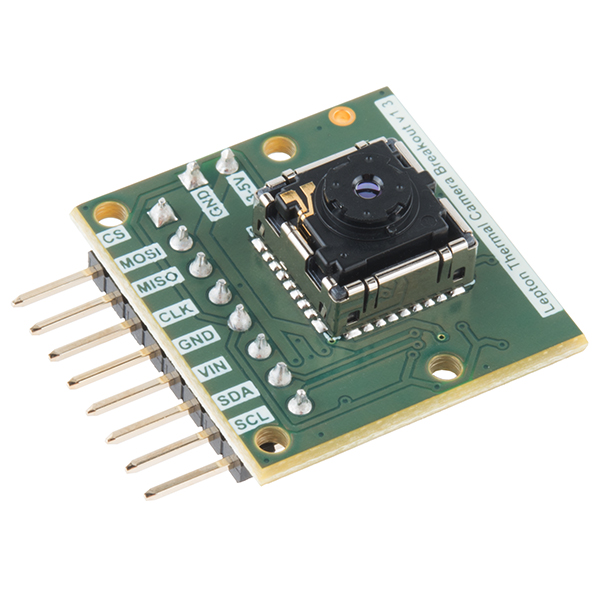 Display
Thermal Image
xf::MinMax
Thermal 
Image Capture
SPI
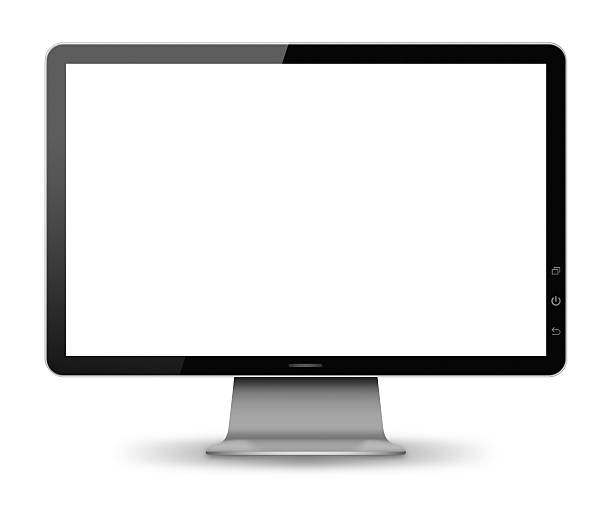 SPI
Quad SPI
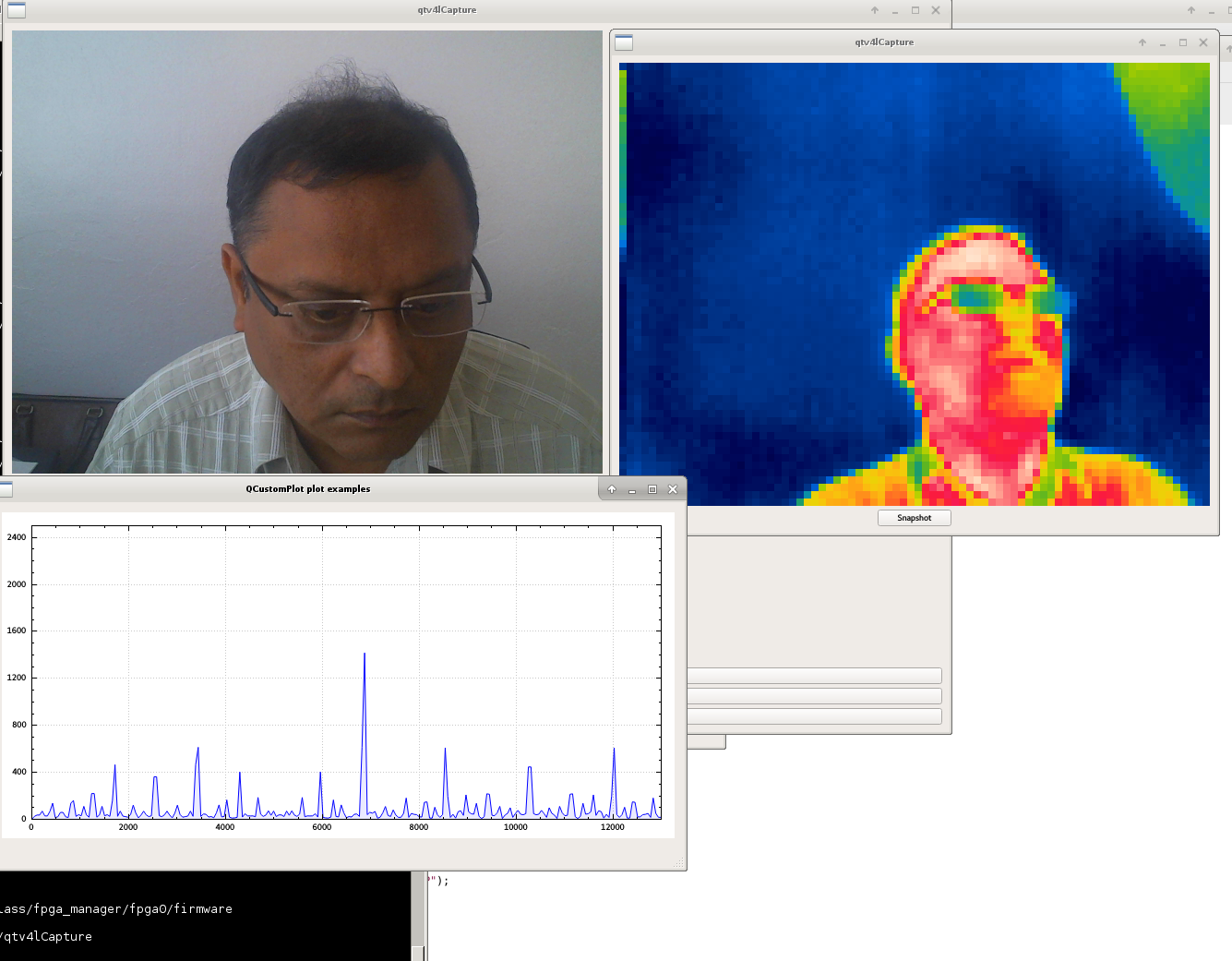 Capture Microphone
Samples
Display
FFT
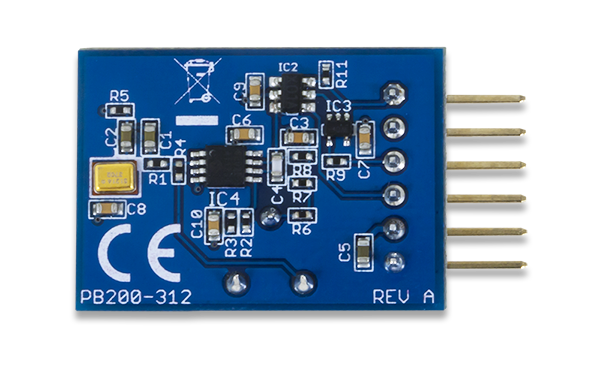 FFT
Display
Webcam Image
FPGA
CPU (ARM64)
Capture ROI
xf::MeanShift
Track ROI
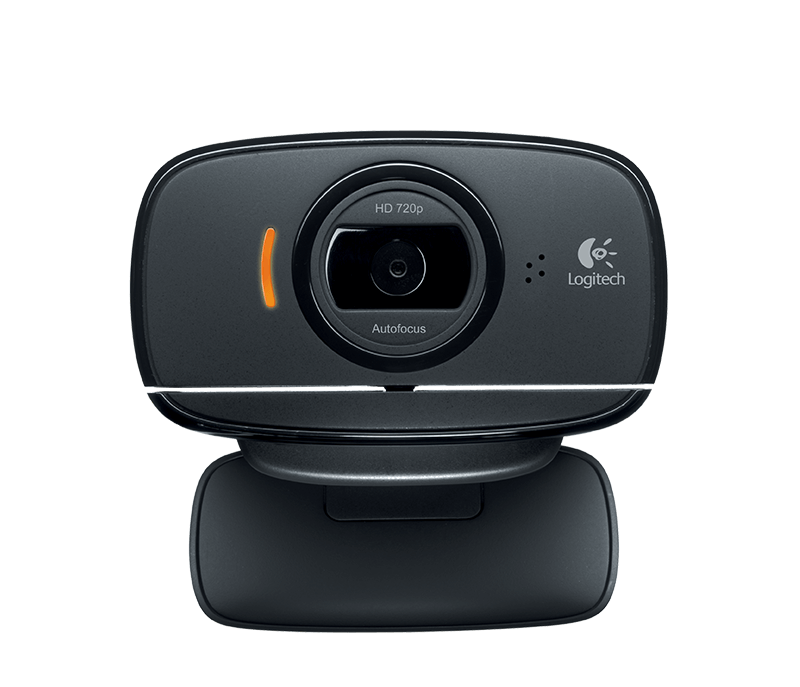 Capture V4L
USB
Xilinx: UltraScale MPSoC: Iveia Captiva
Page 14